DESIGN-THINKING CANVAS FECTAR SCENARIO:  PART 1 PLANNING
4
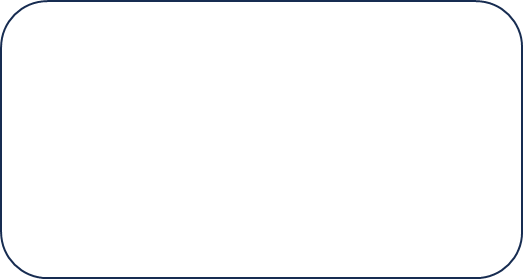 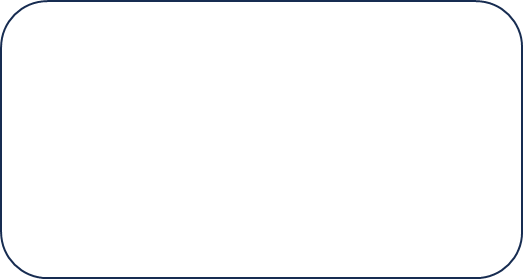 3
2
How might we…           or Learning Outcome
1
Problem: Experience/Skills Gap
Use Cases in my course
IDEA: Describe context
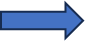 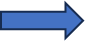 7
6
5
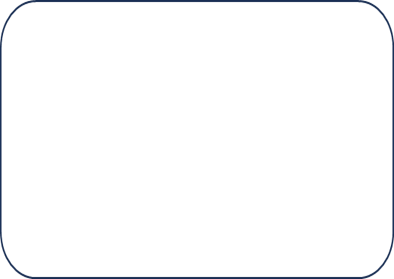 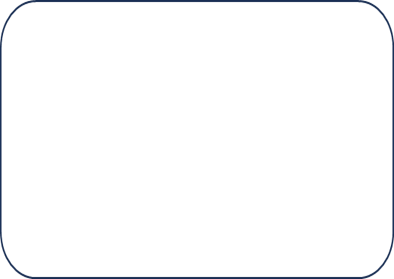 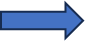 What VALUE will this add to the course?
How will the medium help achieve the learning outcome? 
Explain
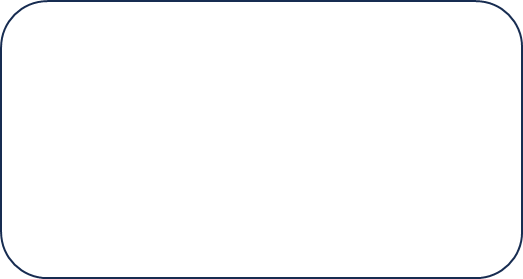 STORY BOARD
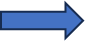 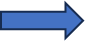 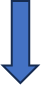 8
9
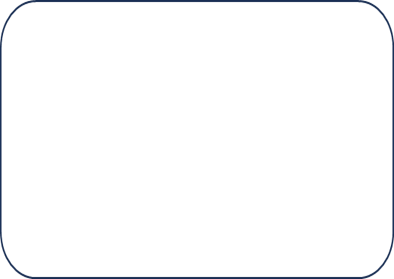 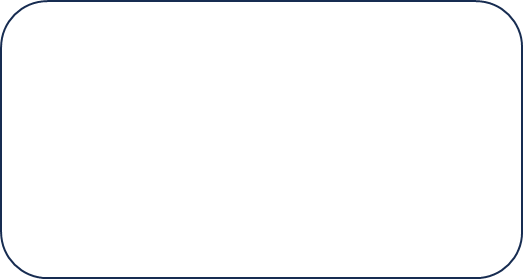 Assumptions to be tested
Reasons for Failure
What models/procedure/theory can
 be applied by the learner in the experience?
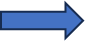 DESIGN-THINKING CANVAS:  PART 2 RECORDING
2
3
1
Draft script
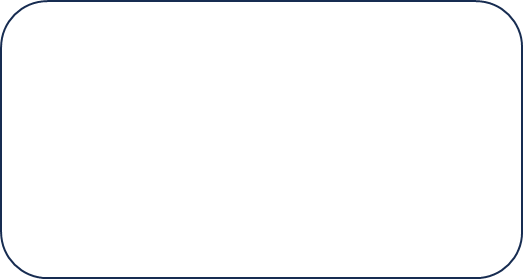 Equipment
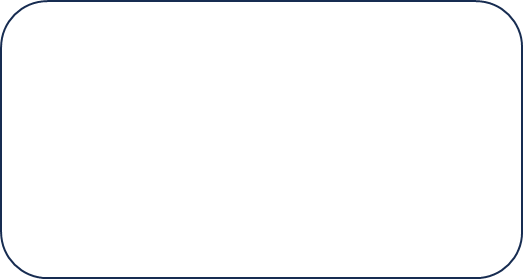 Decision tree / sequence of steps / detailed plan
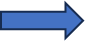 4
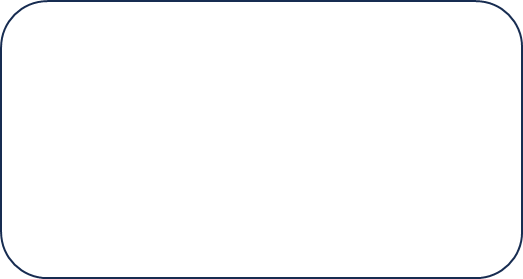 Location